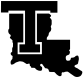 living with the lab
Using Photoresistors with an Arduino
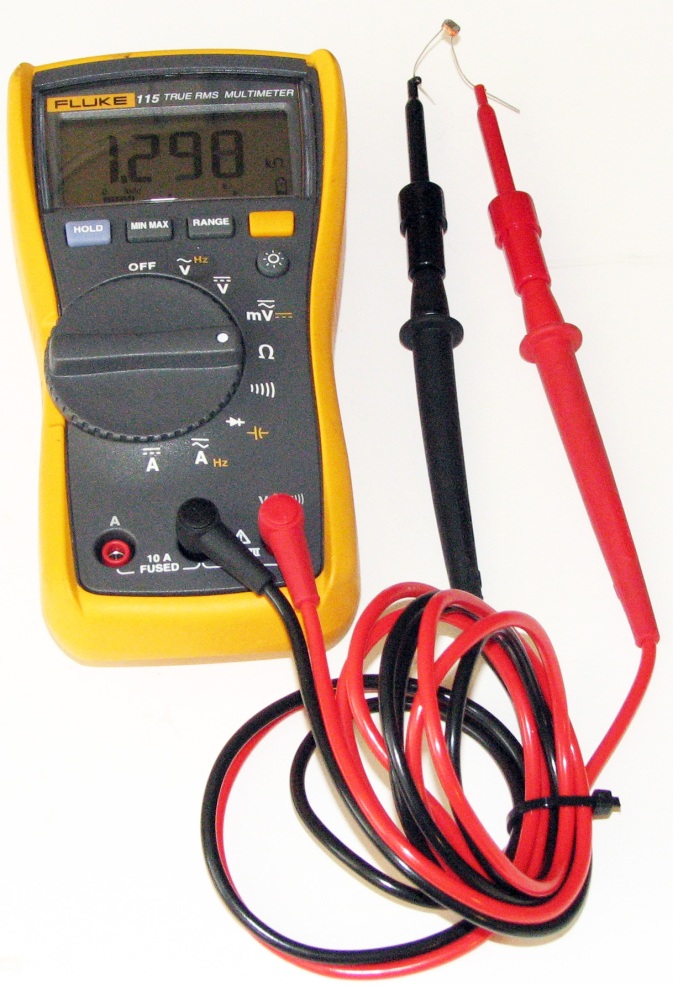 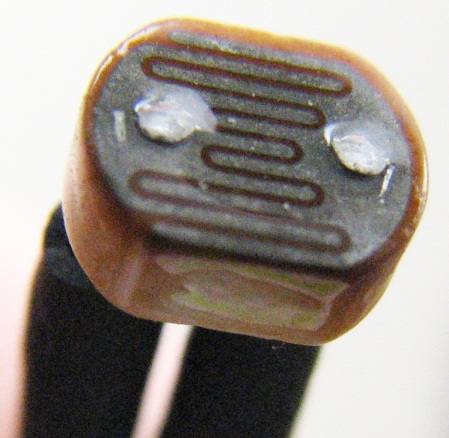 Photoresistor
resistance changes dramatically with light level
© 2011 LWTL faculty team
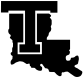 living with the lab
implement photoresistor and LED circuits
digital pin 11
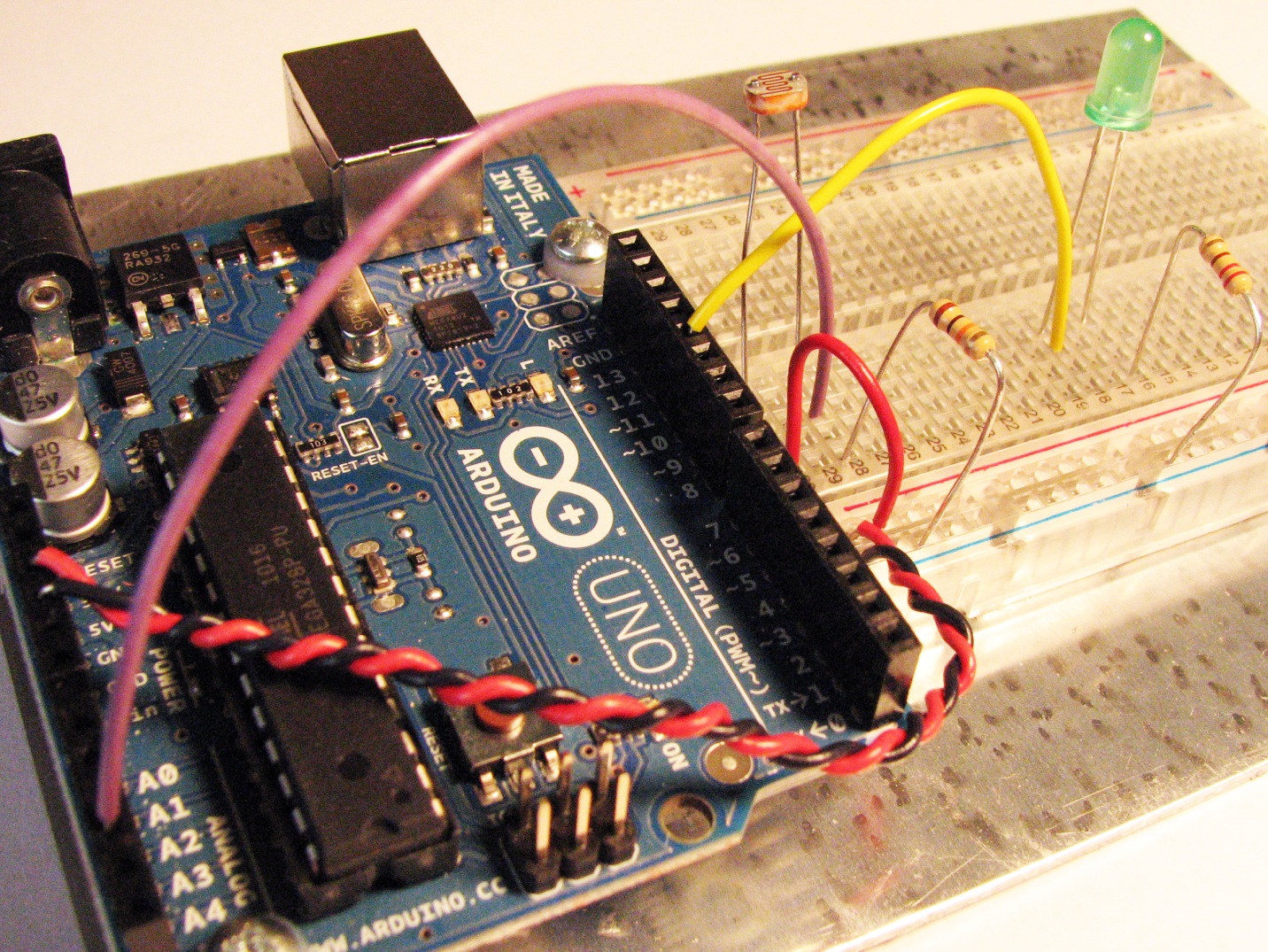 5V
330Ω
photoresistor
analog input 3
10kW
2
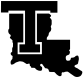 living with the lab
enter and run the following sketch
int photo_pin = 3;         //  Analog input pin for photoresistor
int LED_pin = 11;          //  Digital output pin for LED

void setup() {  
   Serial.begin(9600);        //  Open serial communication w/ host PC          
   pinMode(LED_pin,OUTPUT);   //  Configure LED_pin for output
}

void loop() {
    int val = 0;          // Stores reading of analog input

    val = analogRead(photo_pin);  // Read voltage on photo_pin
    Serial.println(val);          // print value to serial monitor
    
    if(val < 600)  {          // if statement used to control LED
      digitalWrite(LED_pin,HIGH); delay(100);
      digitalWrite(LED_pin,LOW);  delay(100);
    }
}
3
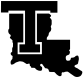 living with the lab
if statement details
if (x > 50) 
	{ // do something here }
comparison operators
x == y 		x is equal to y
x != y 	x is not equal to y
x < y 		x is less than y
x > y 		x is greater than y
x <= y 	x is less than or equal to y
x >= y 	x is greater than or equal to y
arduino.cc
4